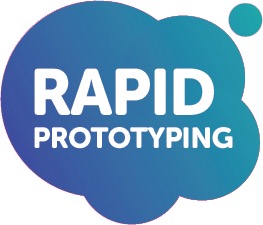 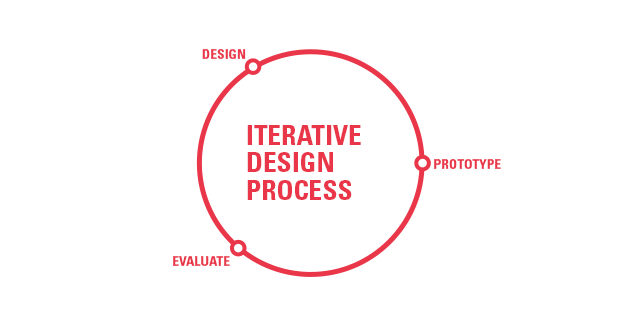 Inputs are Pink
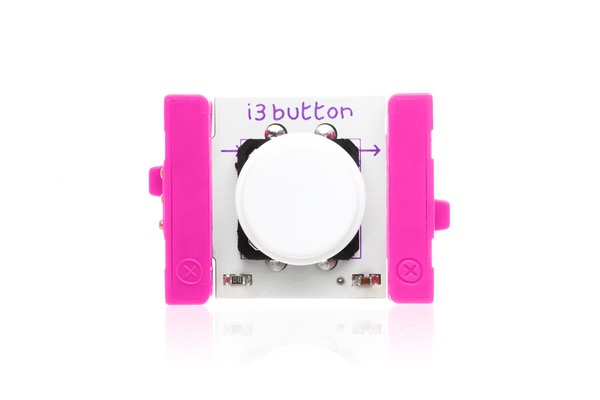 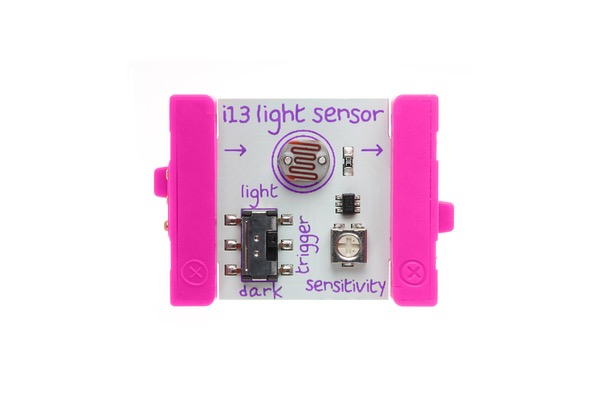 Outputs are Green
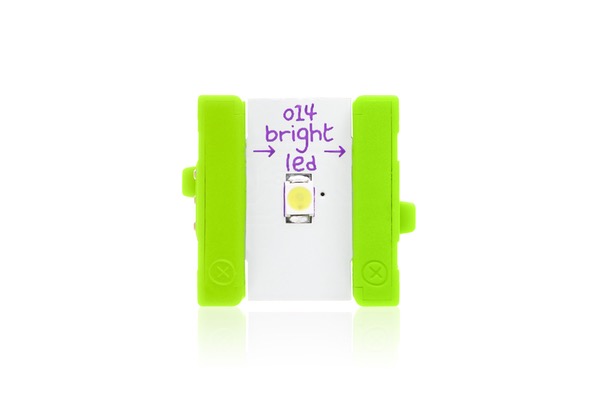 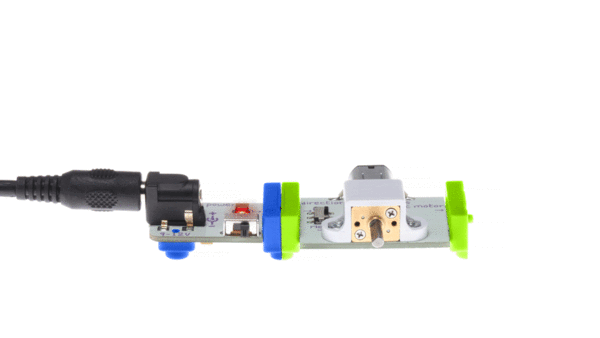 Simple Input/Output
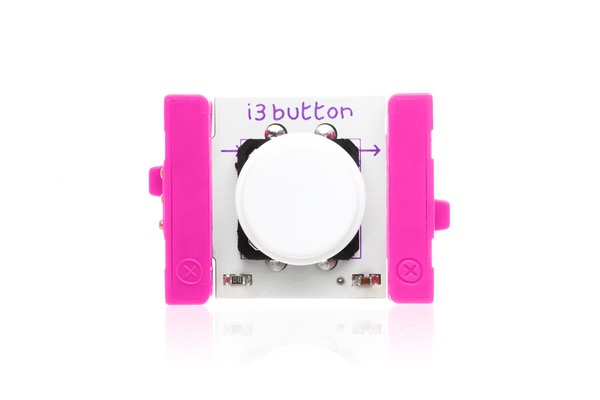 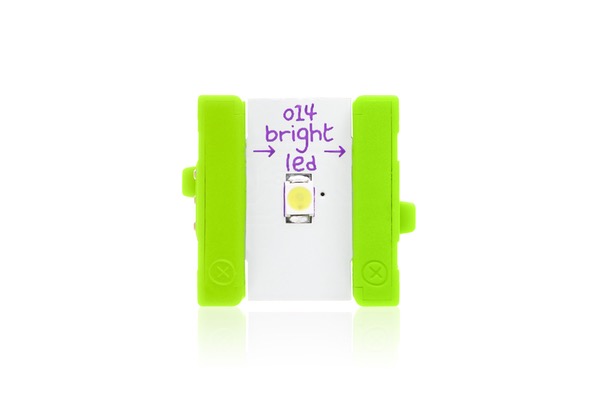 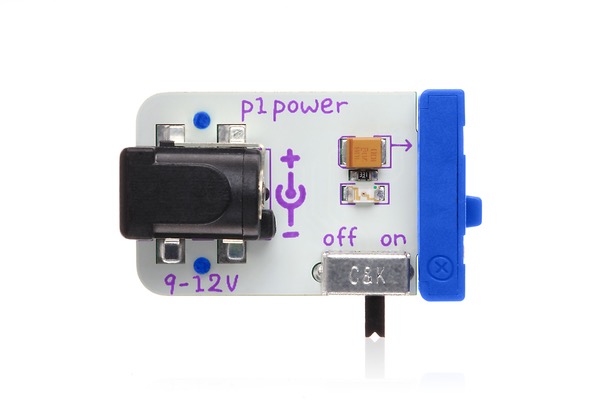 Sensor Input/Output
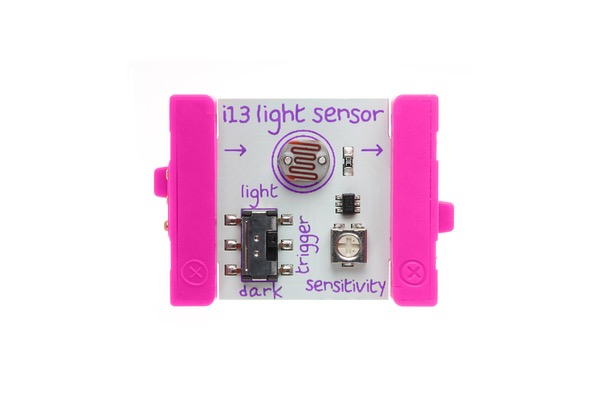 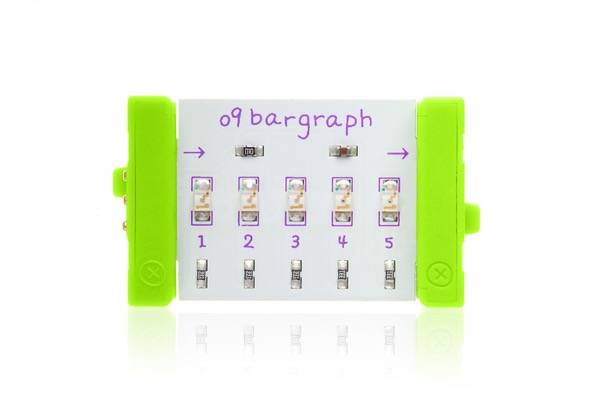 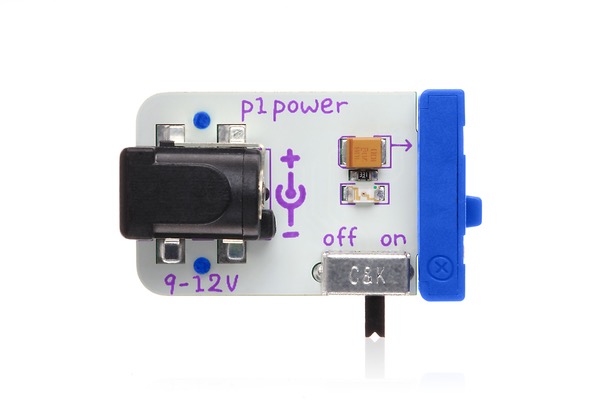 Simple Input/Kinetic Output
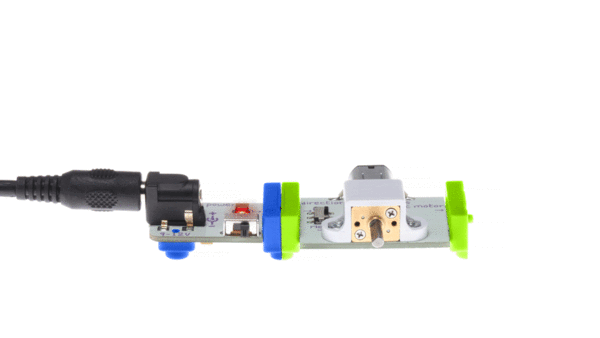 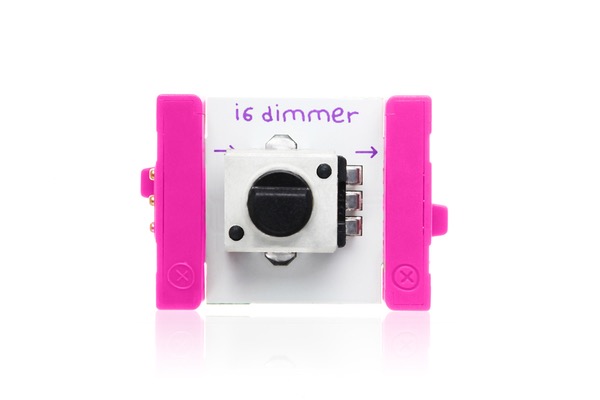 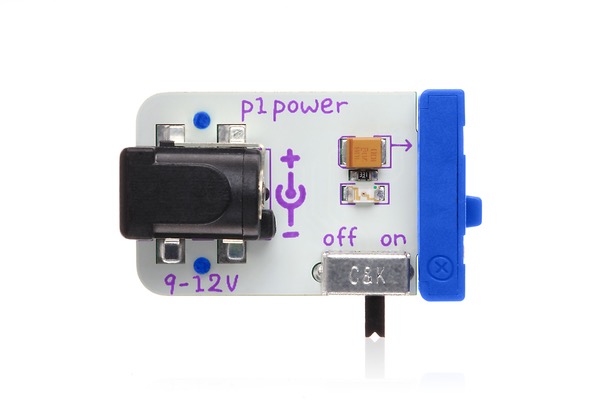 Connect LEGO axle and gear to motor!
Simple Input/Kinetic Output
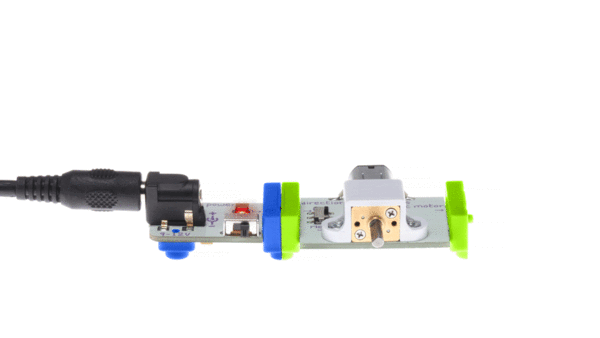 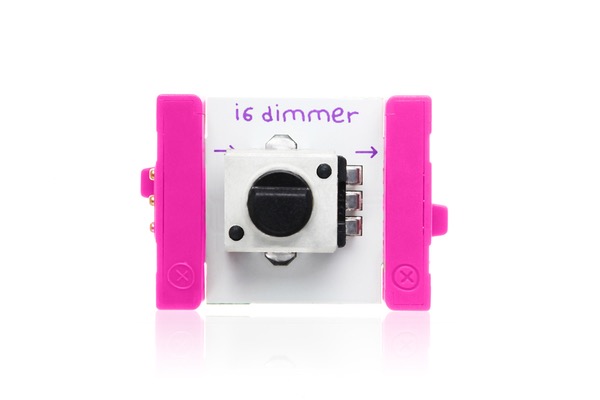 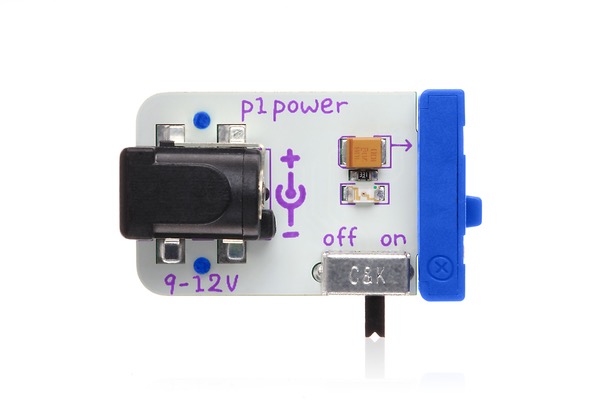 Connect LEGO axle and gear to motor!
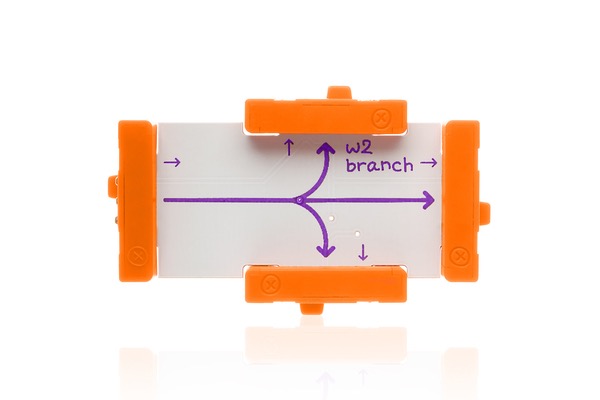 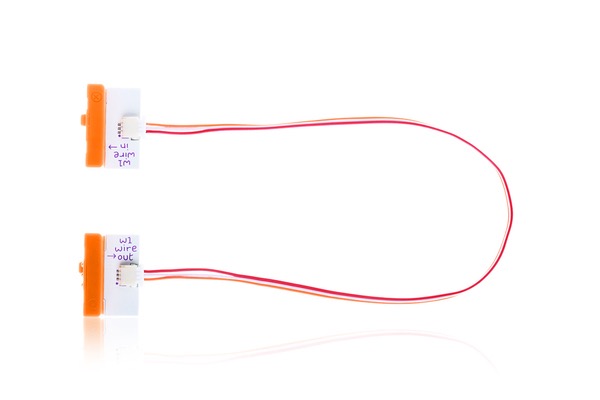 Wireless Transmitter
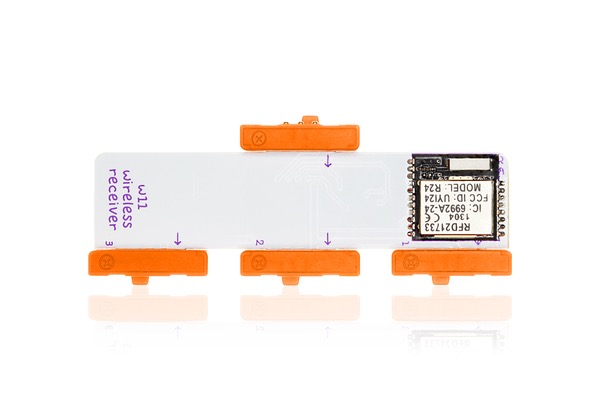 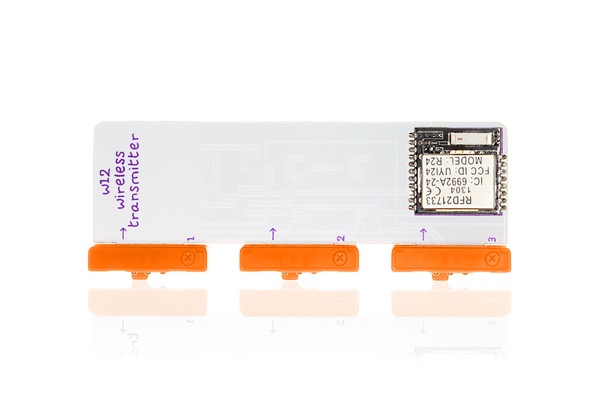 Design Challenge: Light Controlled Rover
Your team is tasked with prototyping the next iteration of a 
planetary rover.  Using LittleBits and additional parts,
 build a rover that moves only when the sun is up:
LittleBits Kits
LEGO Adapter Plates
Rubber Bands
Scotch tape
Any LittleBits or LEGOs on the rack
20 minutes
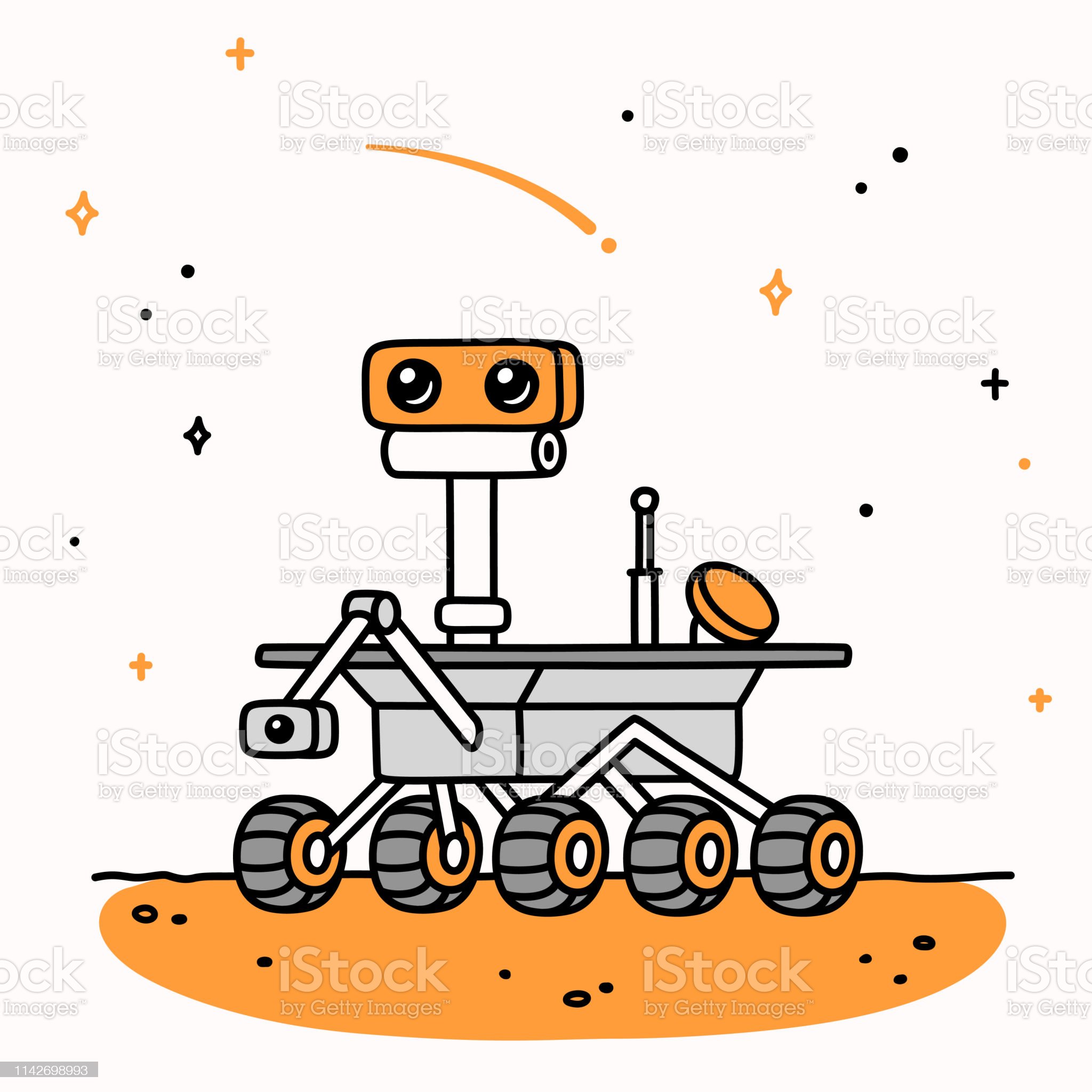 Bonus:  Add additional capabilities that your team feels might be needed
Design Challenge: Lunch Alarm
Your roommate keeps eating the lunch that you prepare 
before you go to bed.  Using LittleBits, build an alarm 
to warn you when this happens:
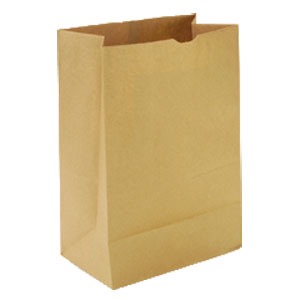 Paper Bag
Apple
Rubber Bands
Scotch tape
Any LittleBits in the kits or on the rack
12 minutes
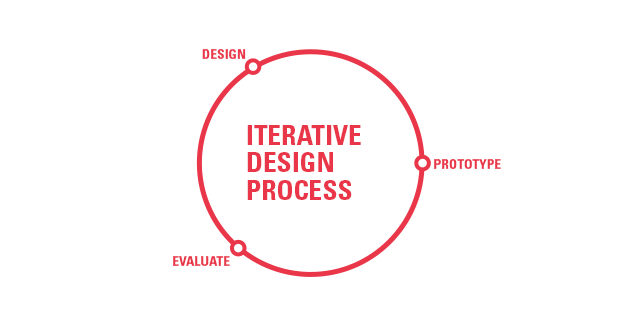